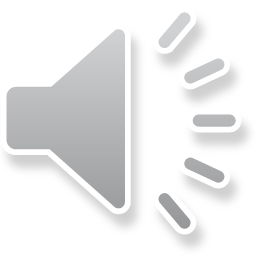 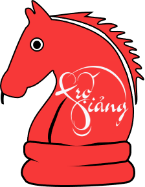 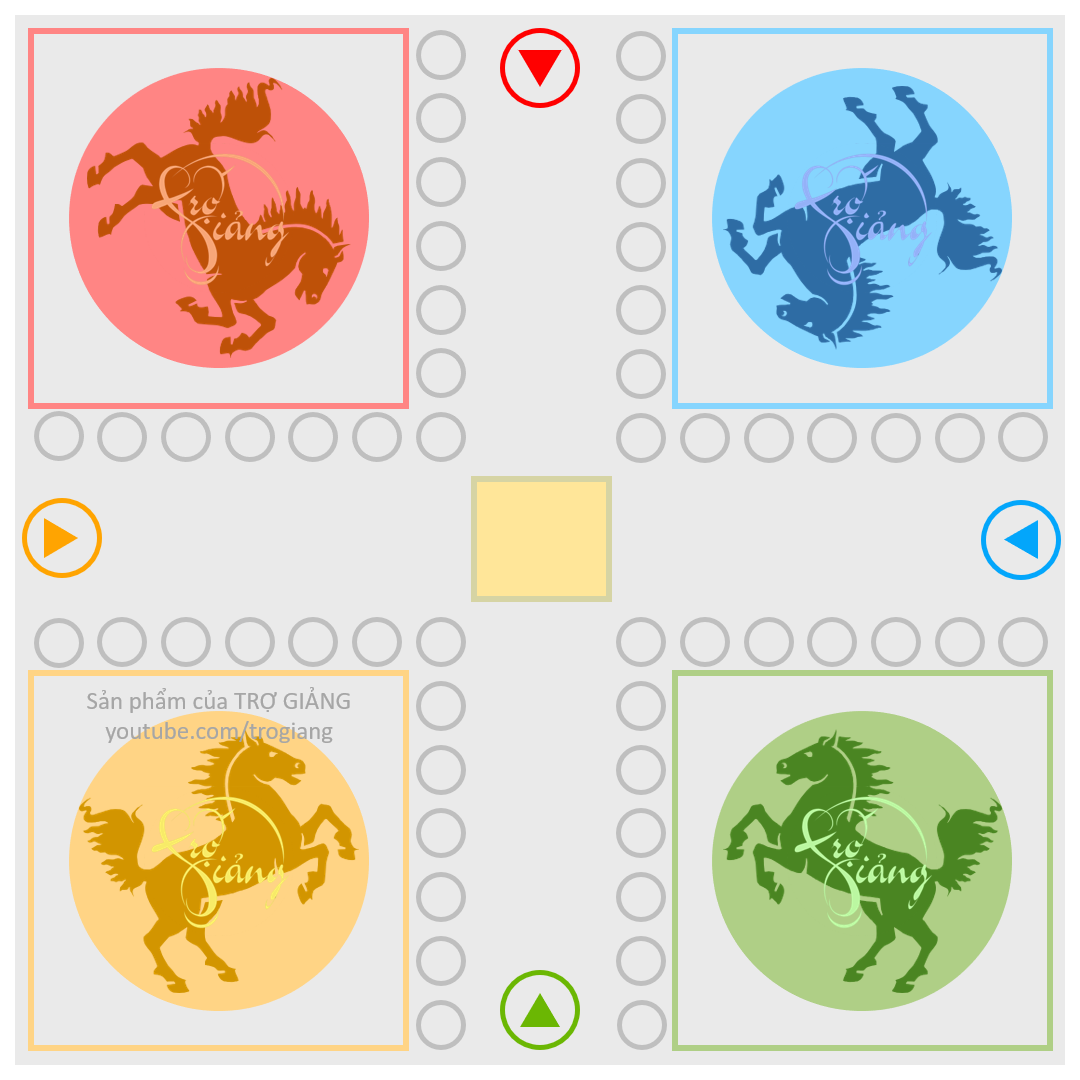 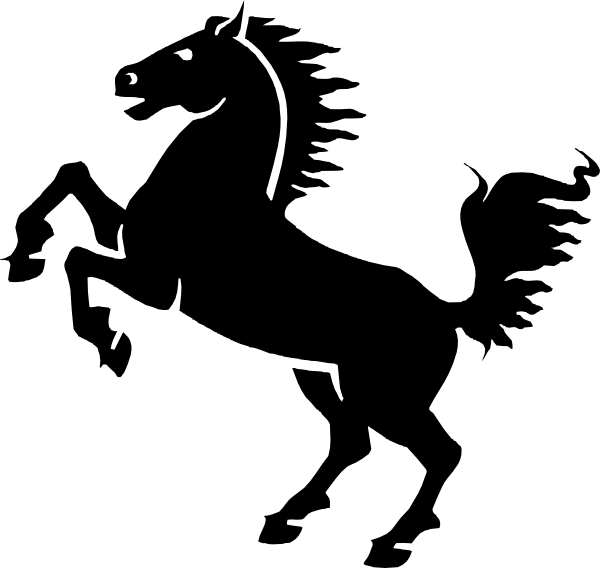 1
2
3
4
5
1
2
3
4
5
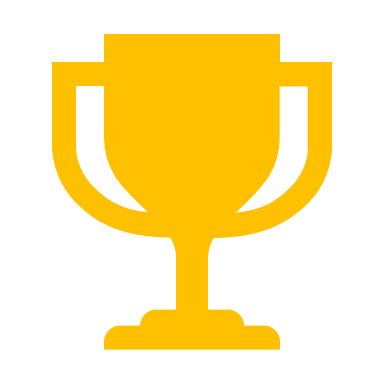 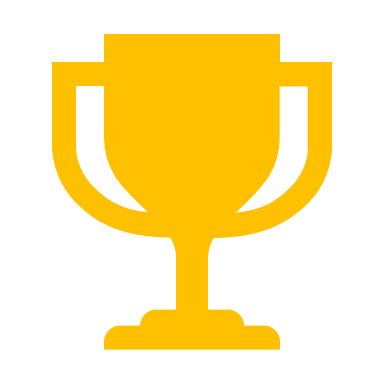 1
2
TRÒ CHƠI 
CỜ CÁ NGỰA
3
4
5
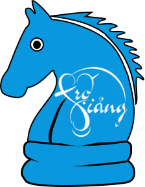 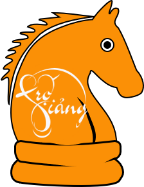 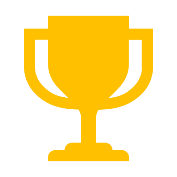 1
5
2
3
4
5
Racehorses 
PowerPoint game
4
3
2
1
5
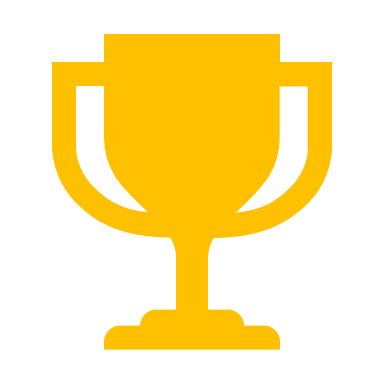 4
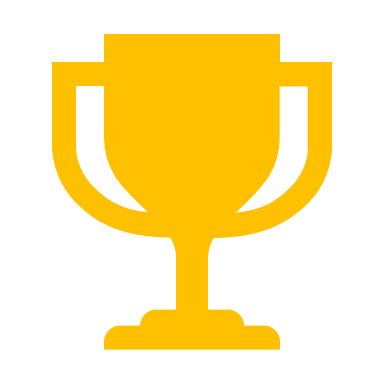 3
2
1
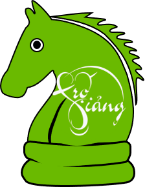 1
2
3
4
5
1
2
3
4
5
Question 1?
A. wrong
B. right
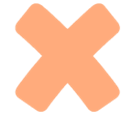 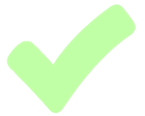 C. wrong
D. wrong
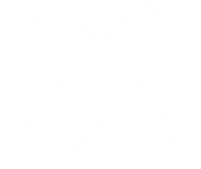 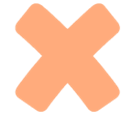 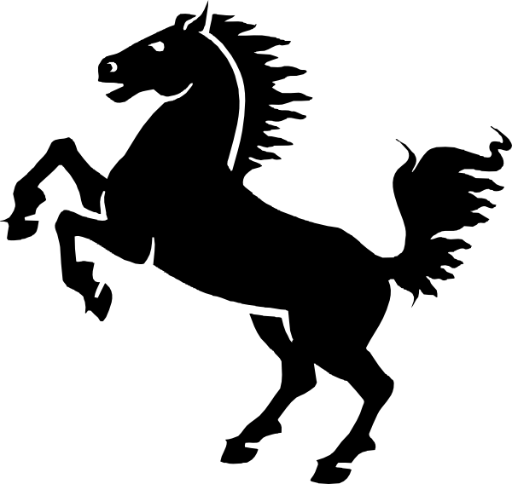 Question 2?
A. right
B. wrong
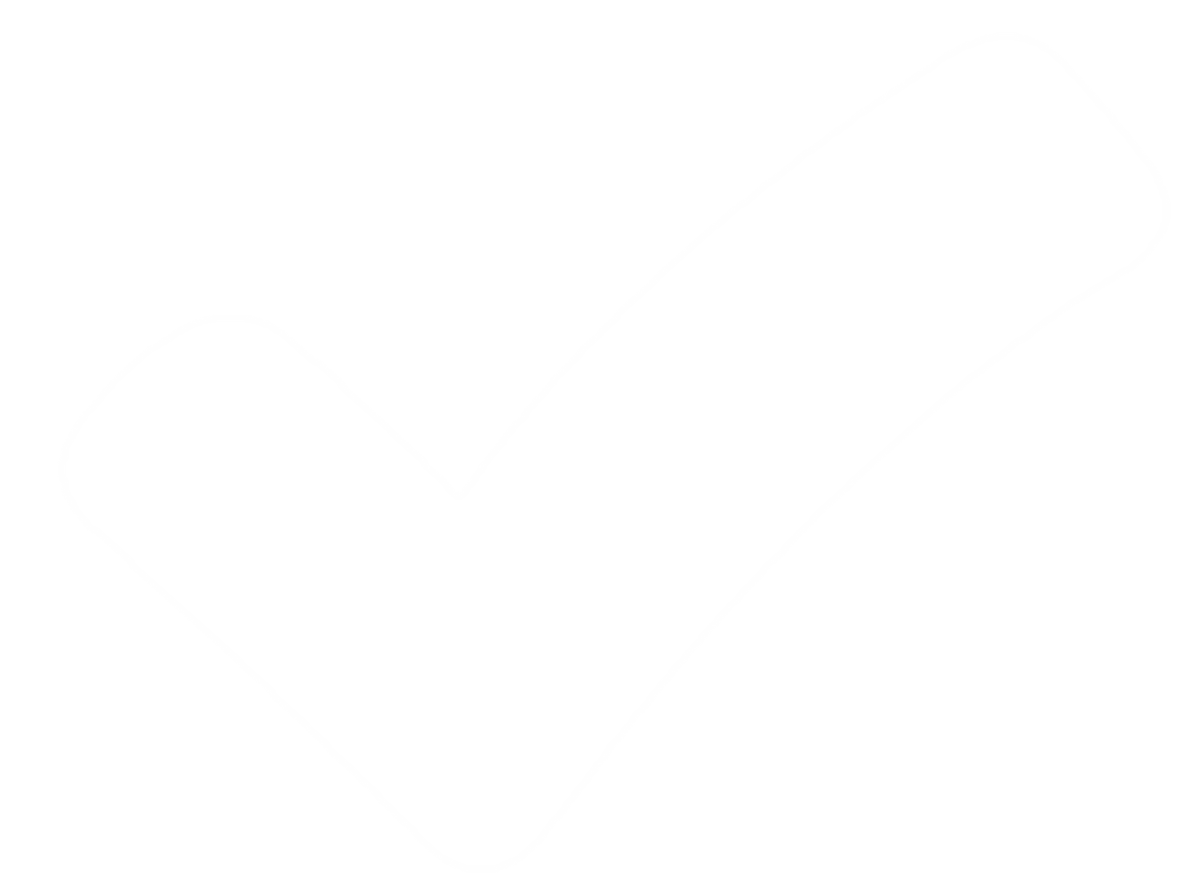 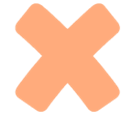 C. wrong
D. wrong
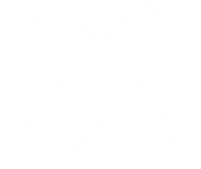 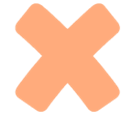 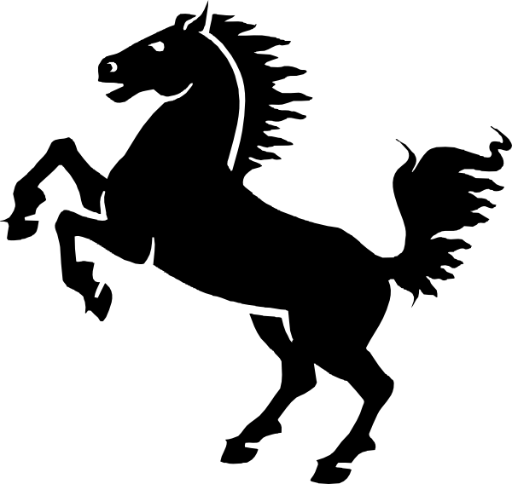 Question 3?
A. wrong
B. wrong
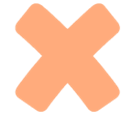 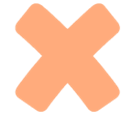 C. right
D. wrong
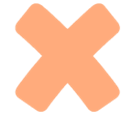 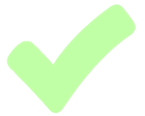 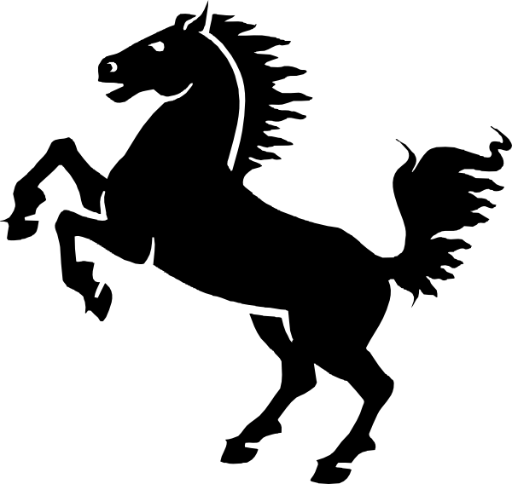 Question 4?
A. wrong
B. wrong
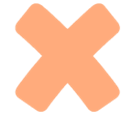 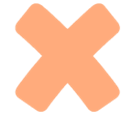 C. wrong
D. right
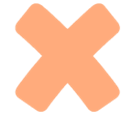 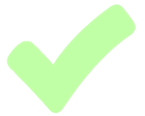 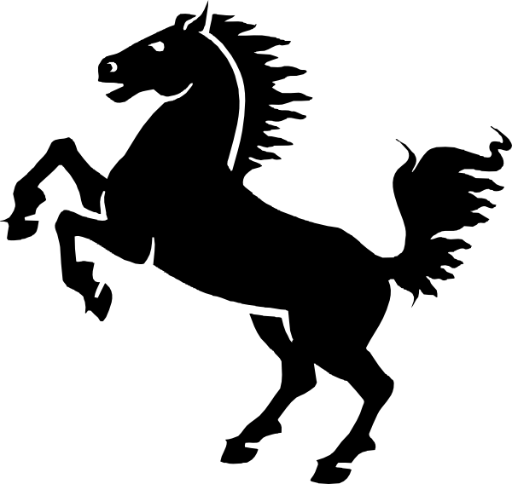 Question 5?
A. right
B. wrong
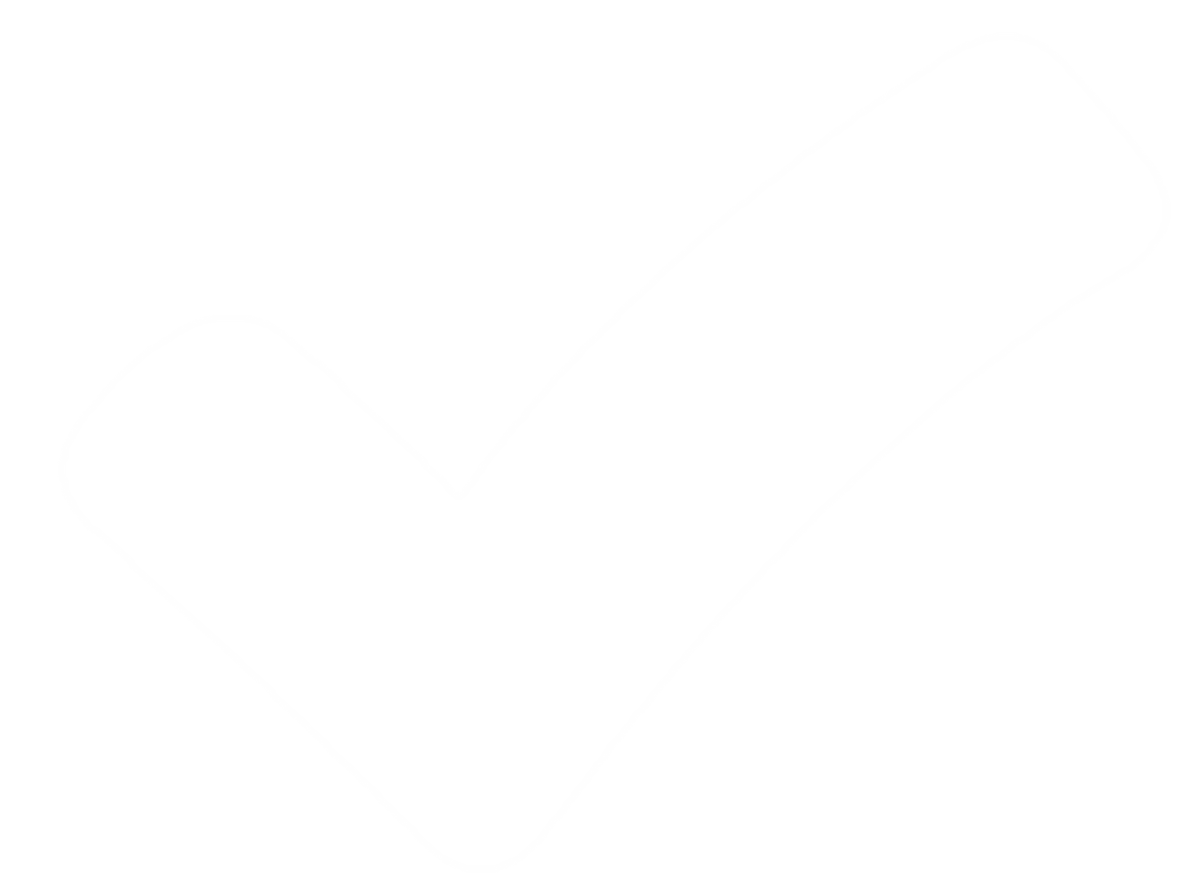 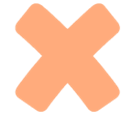 C. wrong
D. wrong
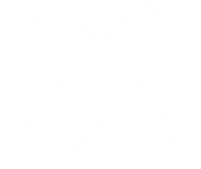 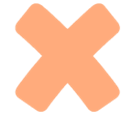 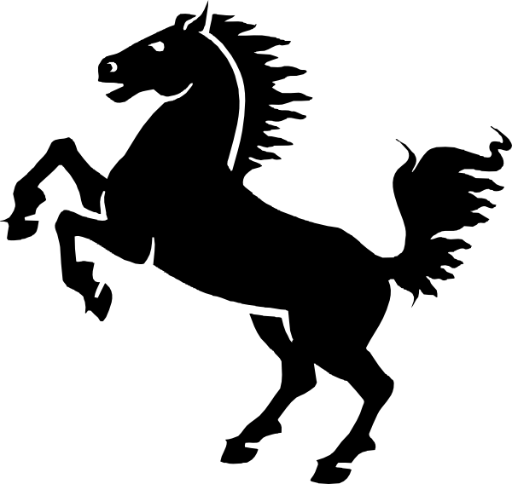 Question 1?
A. wrong
B. wrong
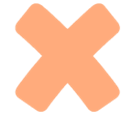 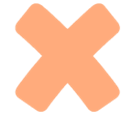 C. right
D. wrong
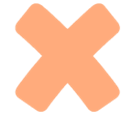 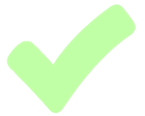 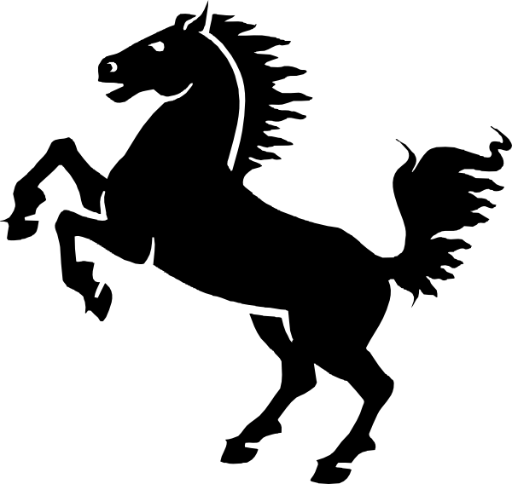 Question 2?
A. right
B. wrong
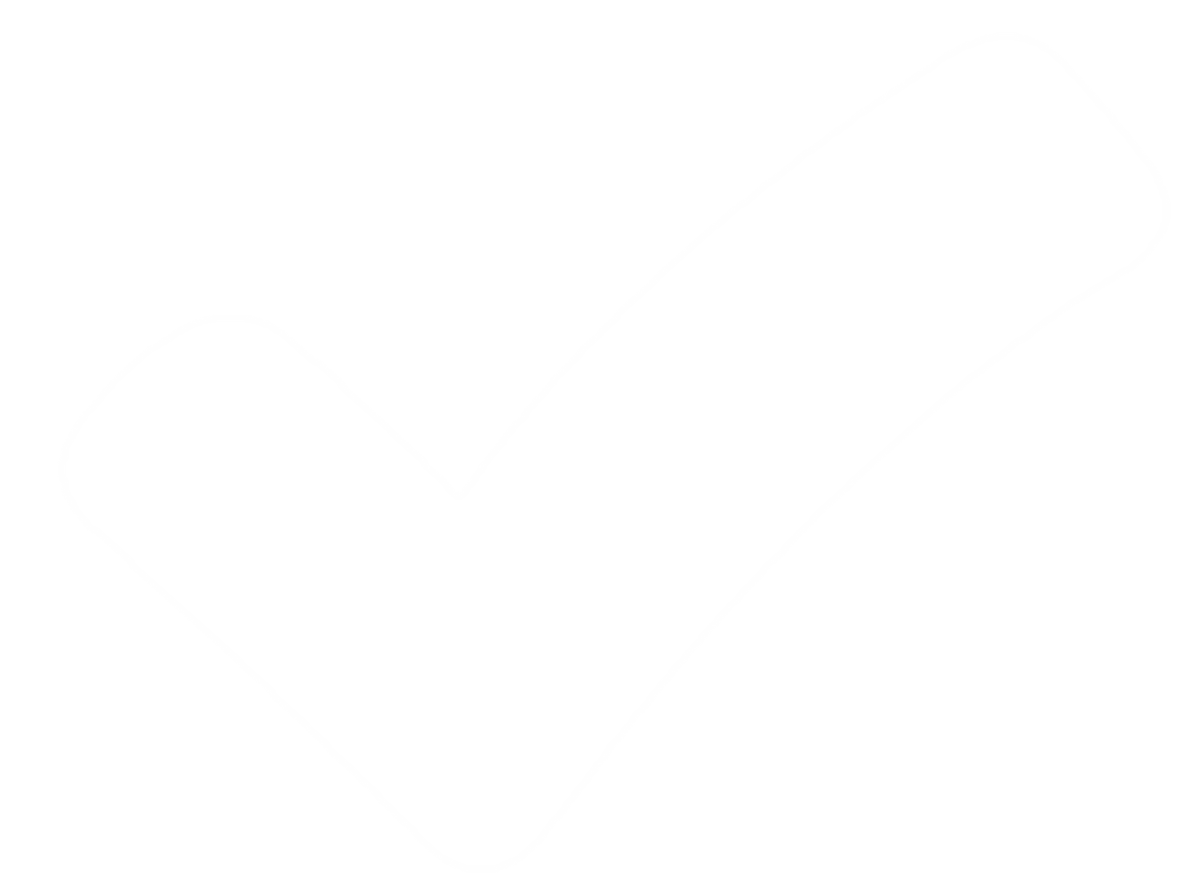 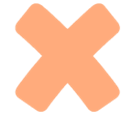 C. wrong
D. wrong
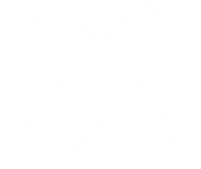 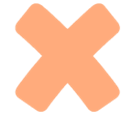 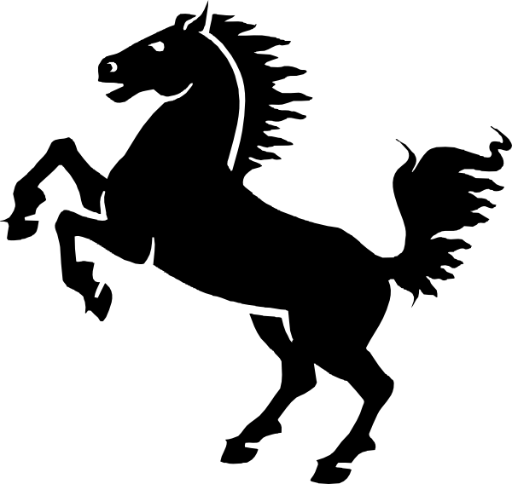 Question 3?
A. wrong
B. wrong
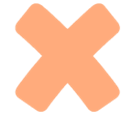 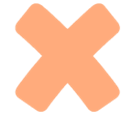 C. right
D. wrong
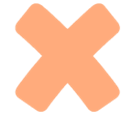 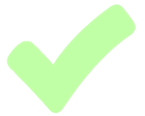 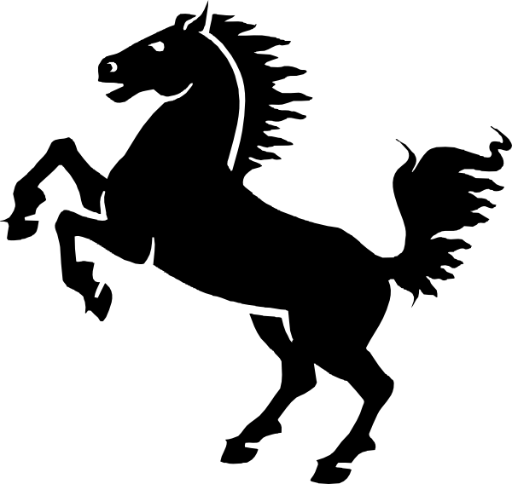 Question 4?
A. wrong
B. right
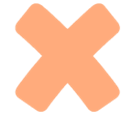 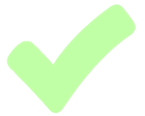 C. wrong
D. wrong
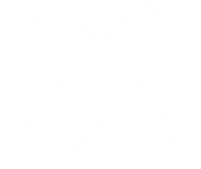 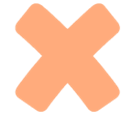 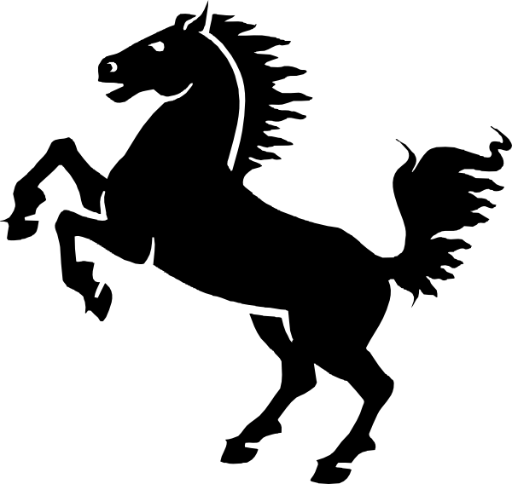 Question 5?
A. wrong
B. wrong
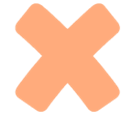 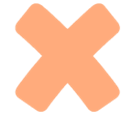 C. right
D. wrong
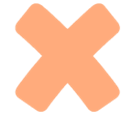 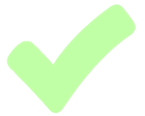 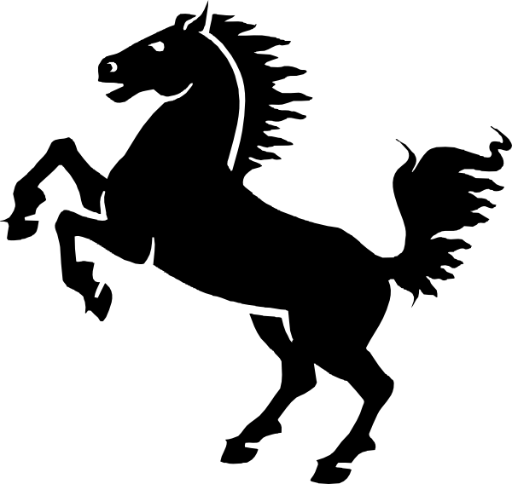 Question 1?
A. wrong
B. wrong
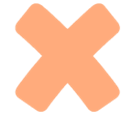 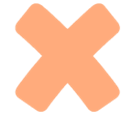 C. wrong
D. right
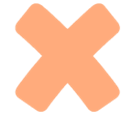 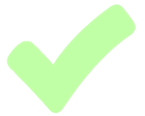 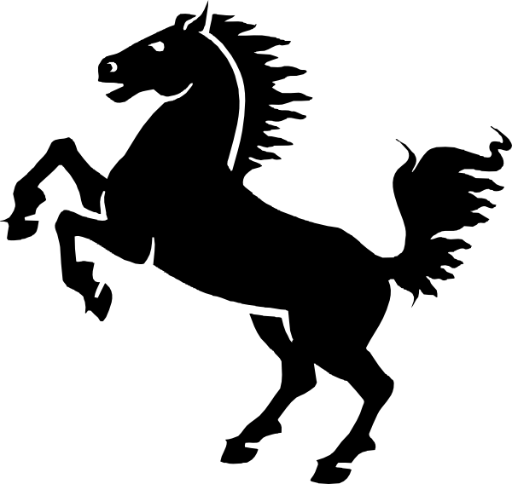 Question 2?
A. wrong
B. right
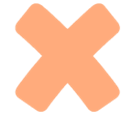 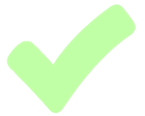 C. wrong
D. wrong
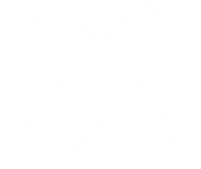 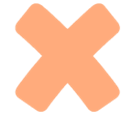 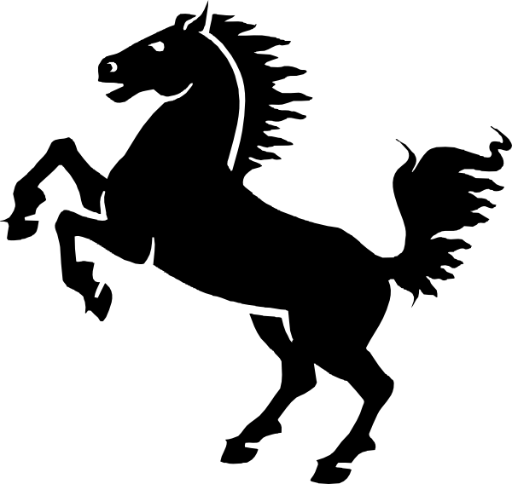 Question 3?
A. right
B. wrong
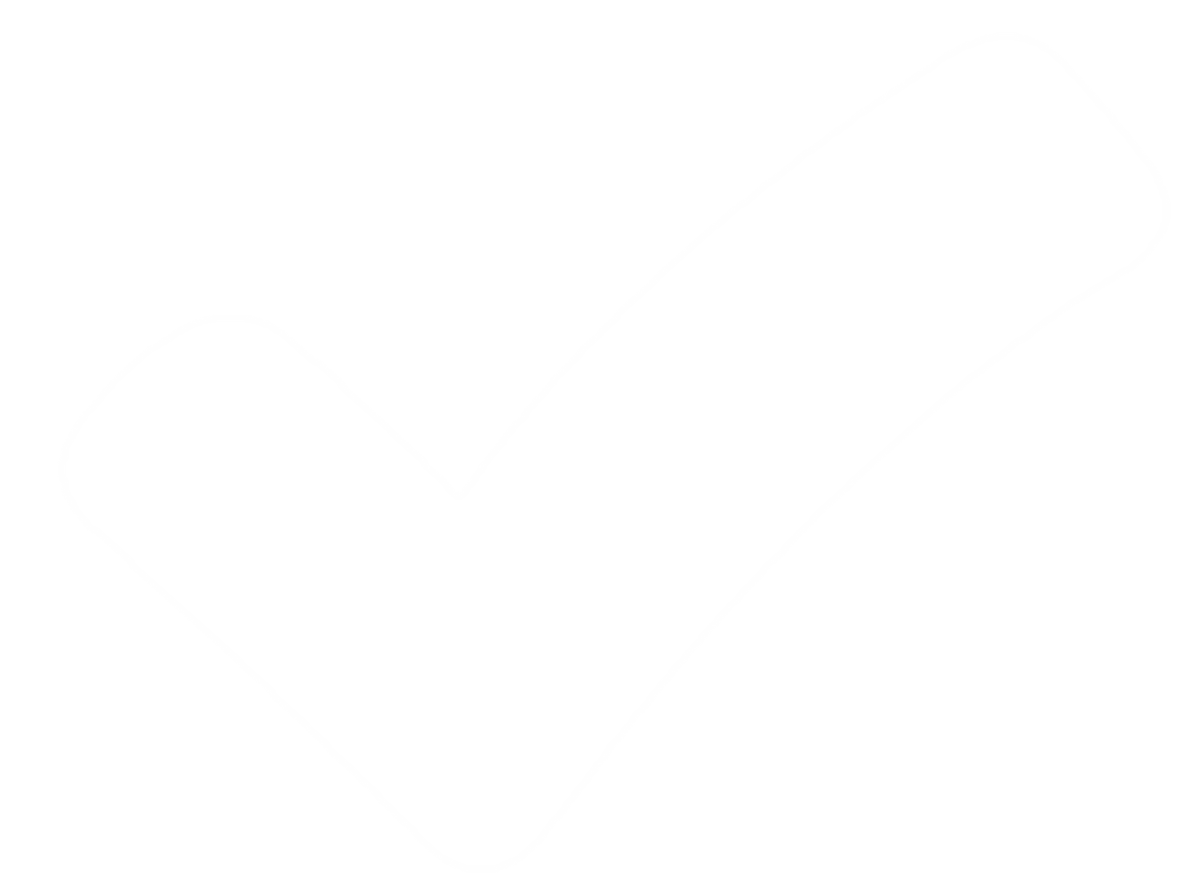 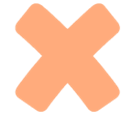 C. wrong
D. wrong
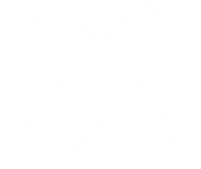 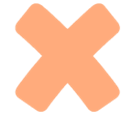 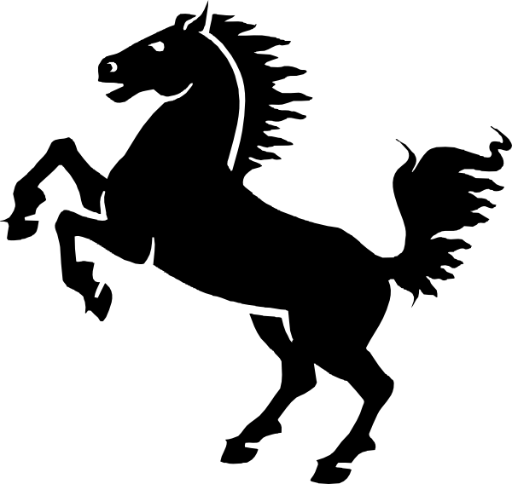 Question 4?
A. wrong
B. wrong
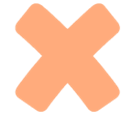 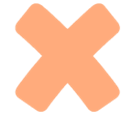 C. right
D. wrong
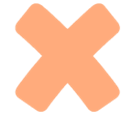 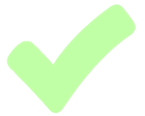 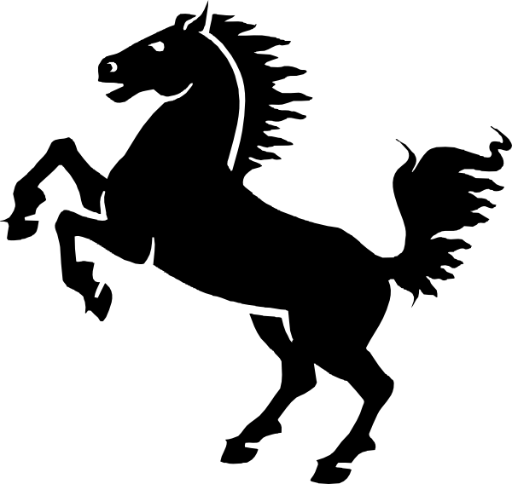 Question 5?
A. wrong
B. wrong
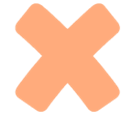 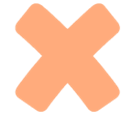 C. right
D. wrong
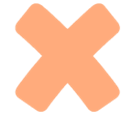 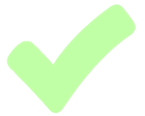 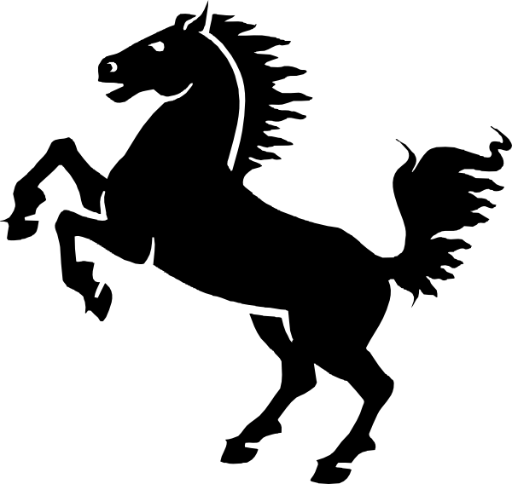 Question 1?
A. right
B. wrong
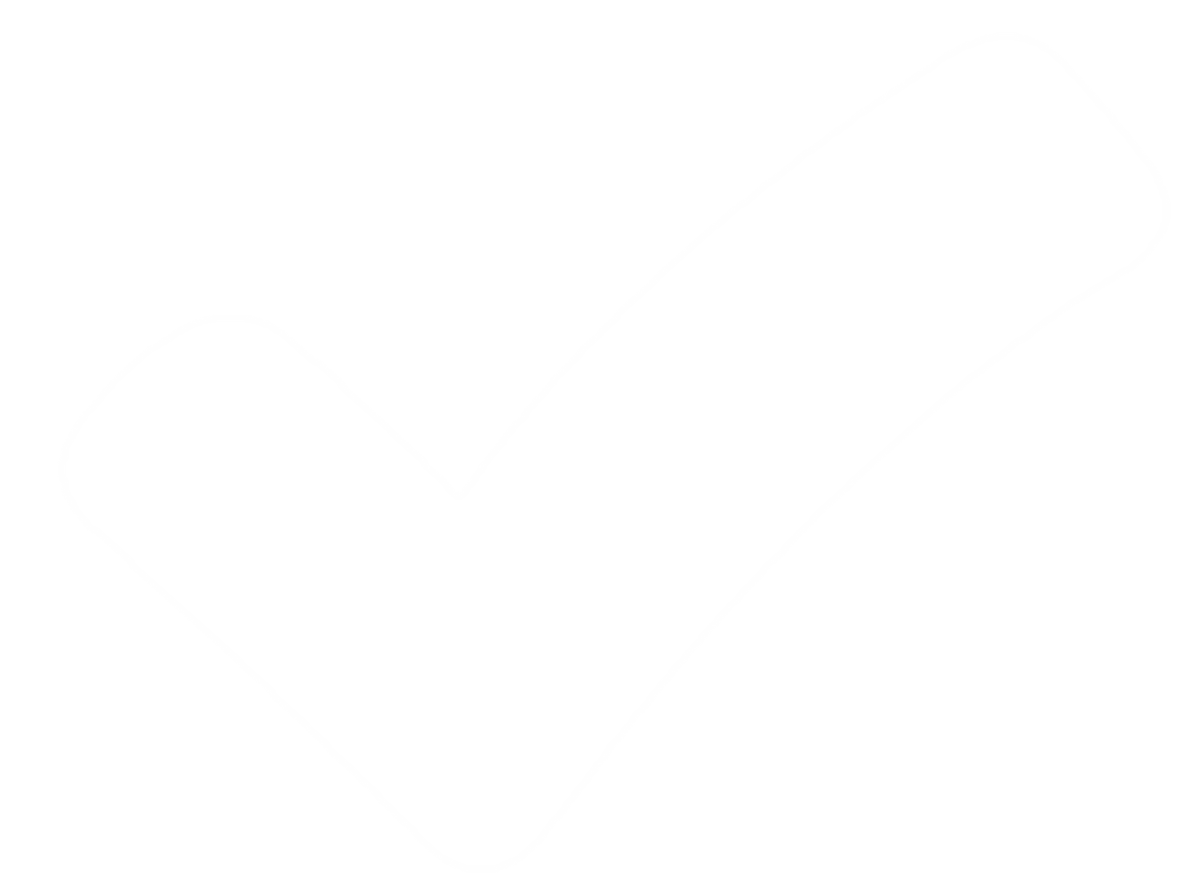 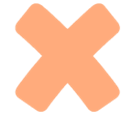 C. wrong
D. wrong
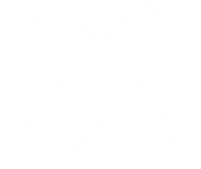 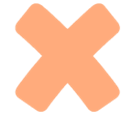 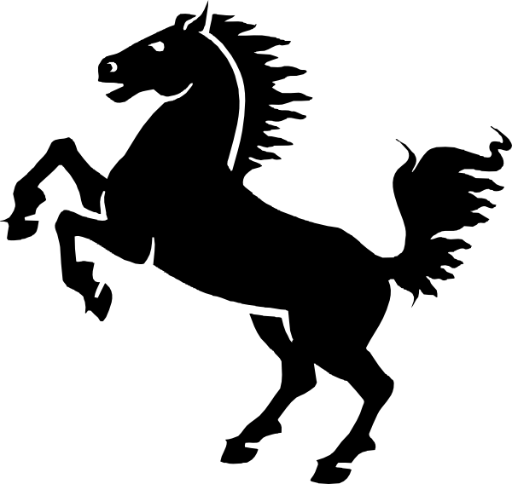 Question 2?
A. wrong
B. right
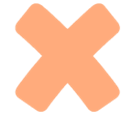 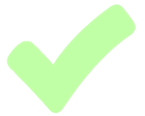 C. wrong
D. wrong
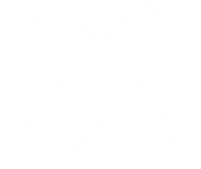 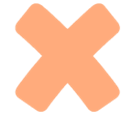 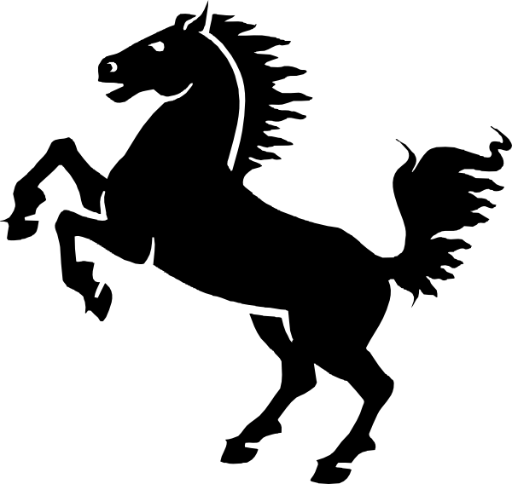 Question 3?
A. wrong
B. wrong
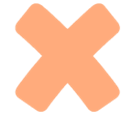 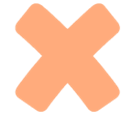 C. wrong
D. right
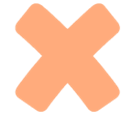 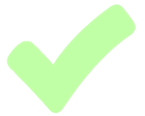 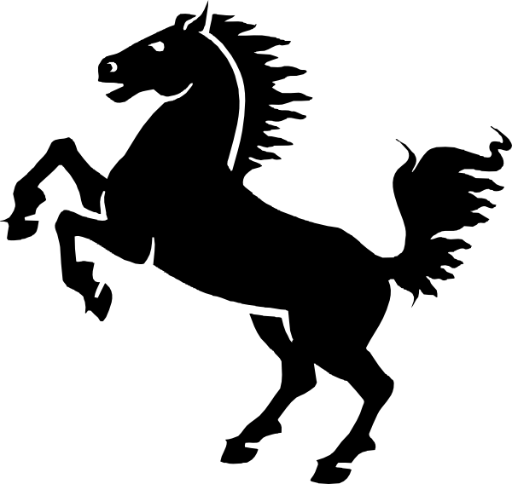 Question 4?
A. wrong
B. wrong
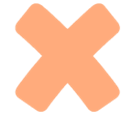 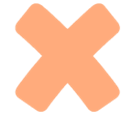 C. right
D. wrong
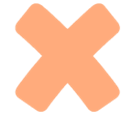 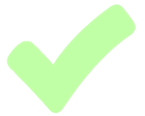 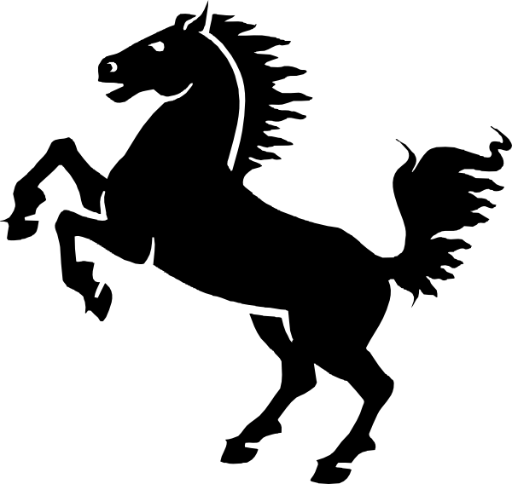 Question 5?
A. wrong
B. wrong
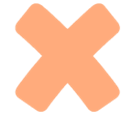 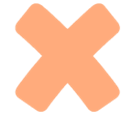 C. right
D. wrong
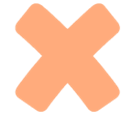 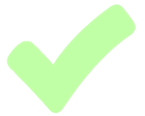 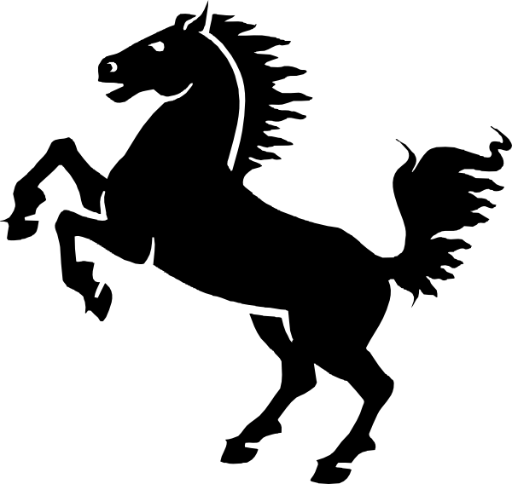 Nội dung tiếp theo của bài học
Next lesson
Nếu bạn đọc được lời nhắn này, rất mong bạn đăng ký kênh để ủng hộ tinh thần cho mình nhé. 
Xin chân thành cảm ơn !
Subscribe my channel, please !